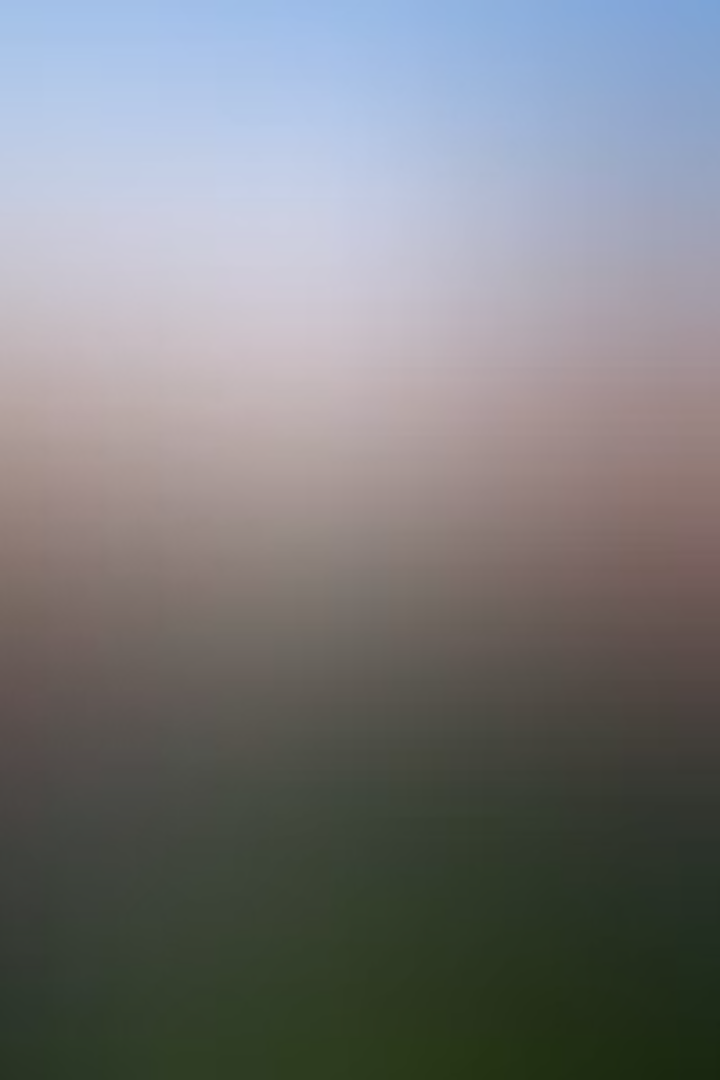 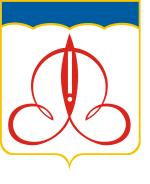 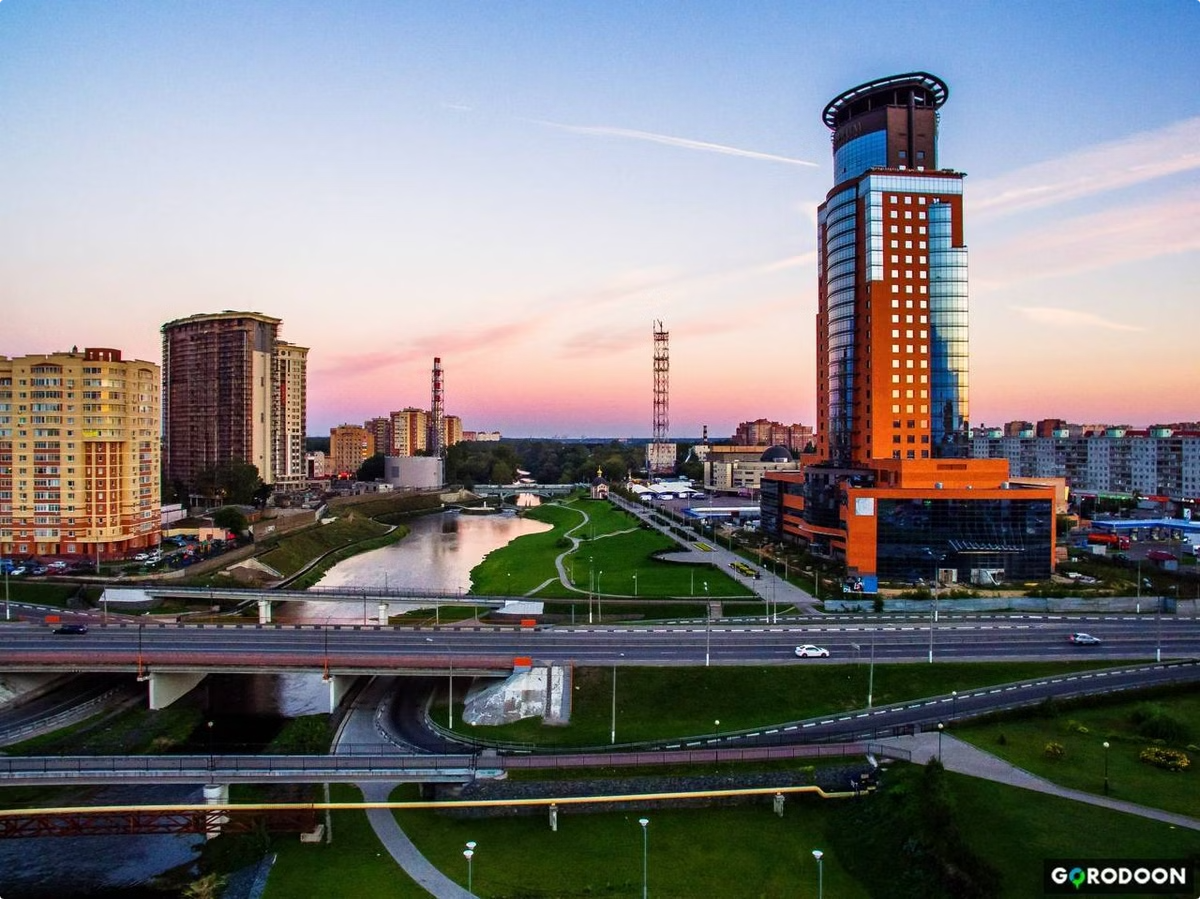 Информационные карточки по бюджету Щелково для социальных сетей и мессенджеров
Общий Объем Бюджета Щелково на 2025 год
Доходы
Расходы
Ожидаемый объем доходов бюджета в 2025 году составит 9,97 млрд рублей.
Запланированный объем расходов бюджета на 2025 год – 9,13 млрд рублей.
Основные Источники Доходов Бюджета
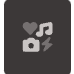 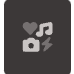 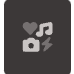 НДФЛ
Налоги на имущество
Налоги на бизнес
Налог на доходы физических лиц: 5,85 млрд руб. (58,7% от всех доходов)
1,28 млрд руб. (12,8% от всех доходов)
Налоги на бизнес (УСН, патенты и др.): 1,77 млрд руб. (17,7% от всех доходов)
Расходы Бюджета: Приоритетные Направления
Социальная сфера
ЖКХ и благоустройство
Транспорт и дороги
1
2
3
Более 50% бюджета направлено на образование, здравоохранение и социальную поддержку.
На жилищно-коммунальное хозяйство и благоустройство выделено 127,9 млн руб.
На развитие транспорта и дорожной инфраструктуры запланировано 80 млн руб.
Социальная Сфера: Инвестиции в Будущее
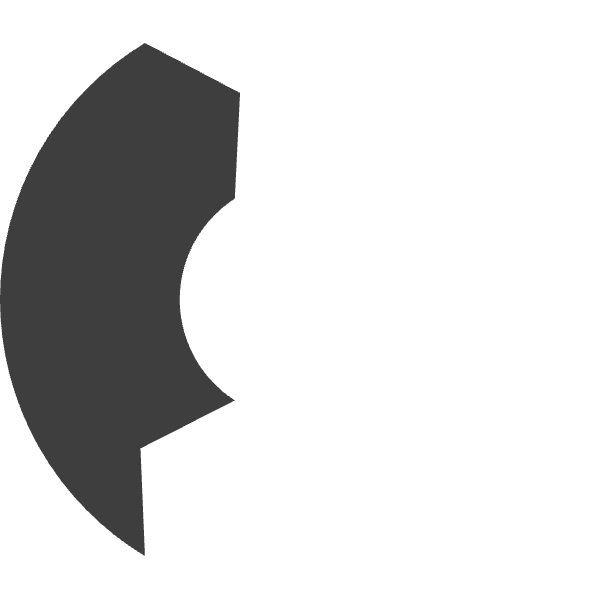 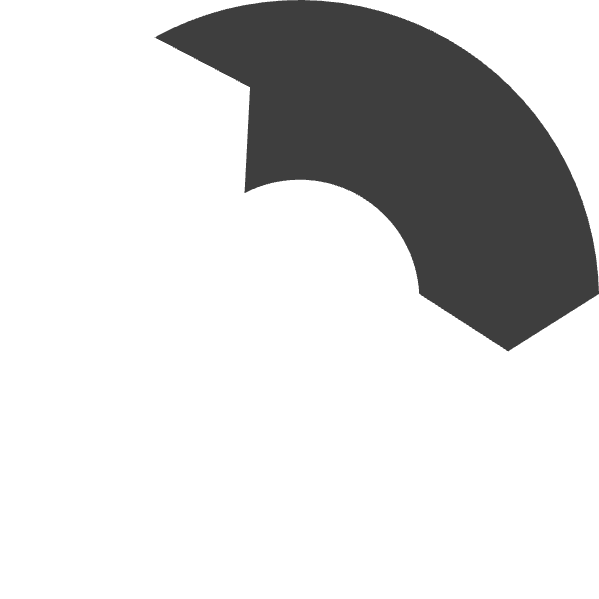 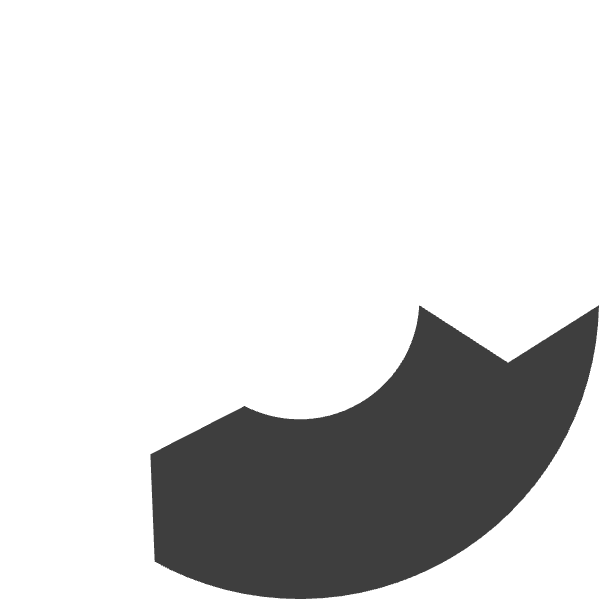 2
Здравоохранение
1
Образование
Социальная поддержка
3
Основная часть бюджета социальной сферы направлена на поддержку образования и здравоохранения, а также на оказание социальной помощи нуждающимся категориям граждан.
ЖКХ и Благоустройство: Комфортная Среда
Дворы, парки, освещение
Уборка и вывоз мусора
Капитальный ремонт
Благоустройство общественных пространств и создание комфортной городской среды.
Обеспечение чистоты и порядка на территории города.
Ремонт жилищного фонда и объектов инфраструктуры.
Дороги и Транспорт: Развитие Инфраструктуры
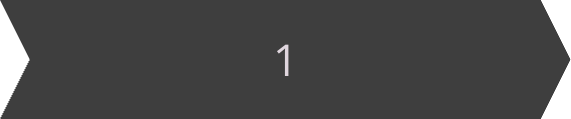 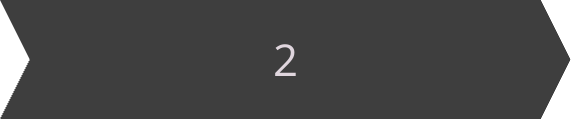 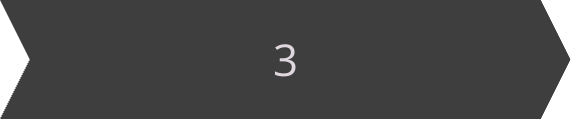 Ремонт дорог
Развитие общественного транспорта
Новые дорожные развязки
Приоритетные направления финансирования: ремонт существующей дорожной сети, развитие общественного транспорта и строительство новых дорожных развязок для улучшения транспортной доступности.
Поддержка Бизнеса: Стимулирование Экономического Роста
Льготы по налогам
1
Предоставление налоговых льгот для малого и среднего бизнеса.
Финансовая помощь стартапам
2
Оказание финансовой поддержки начинающим предпринимателям.
Бюджет предусматривает поддержку предпринимательства в форме налоговых льгот и финансовой помощи, направленных на стимулирование экономического роста и создание новых рабочих мест.
Динамика Доходов Бюджета в млрд рублей: 2025-2027 годы
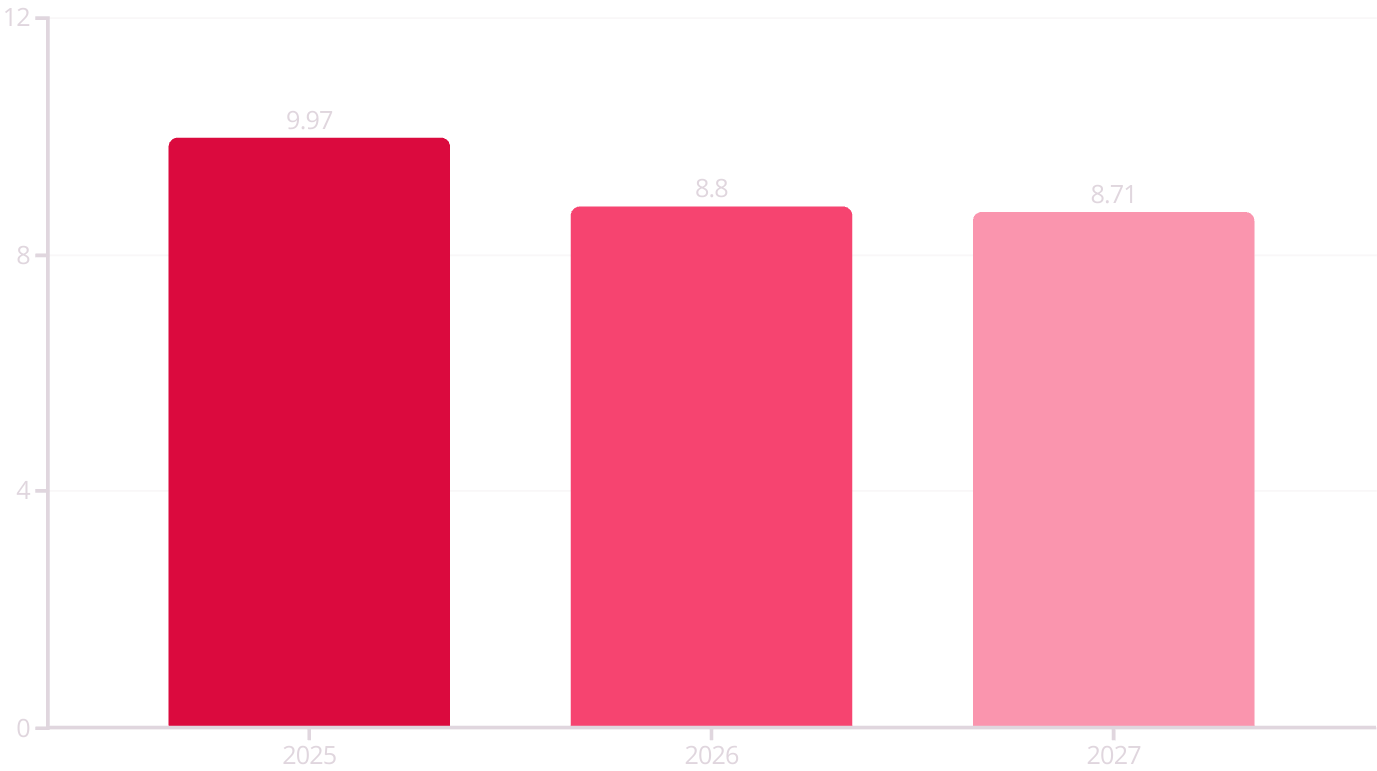 Сравнение доходов бюджета на 2025-2027 годы показывает небольшое снижение в последующие годы по сравнению с 2025 годом.
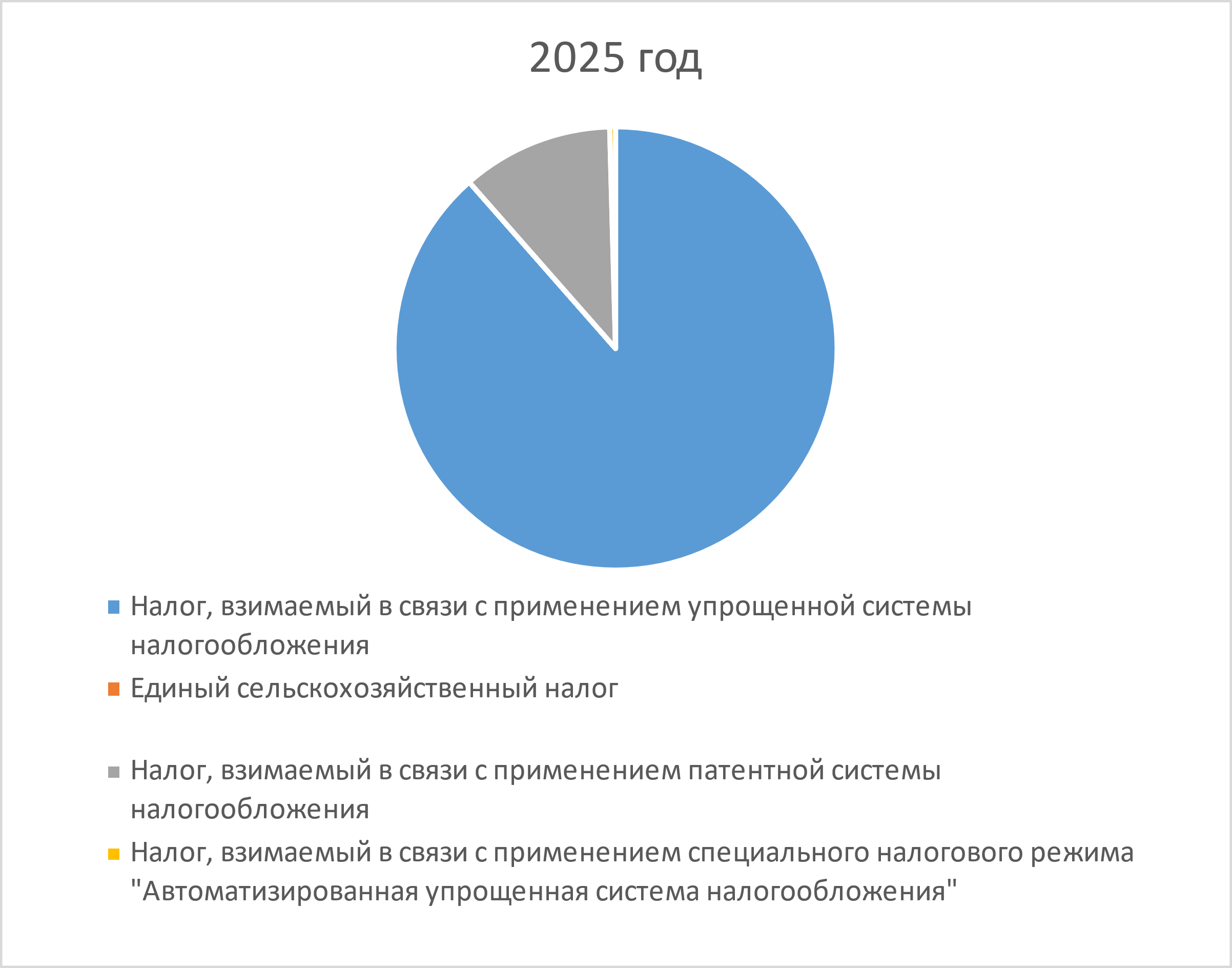 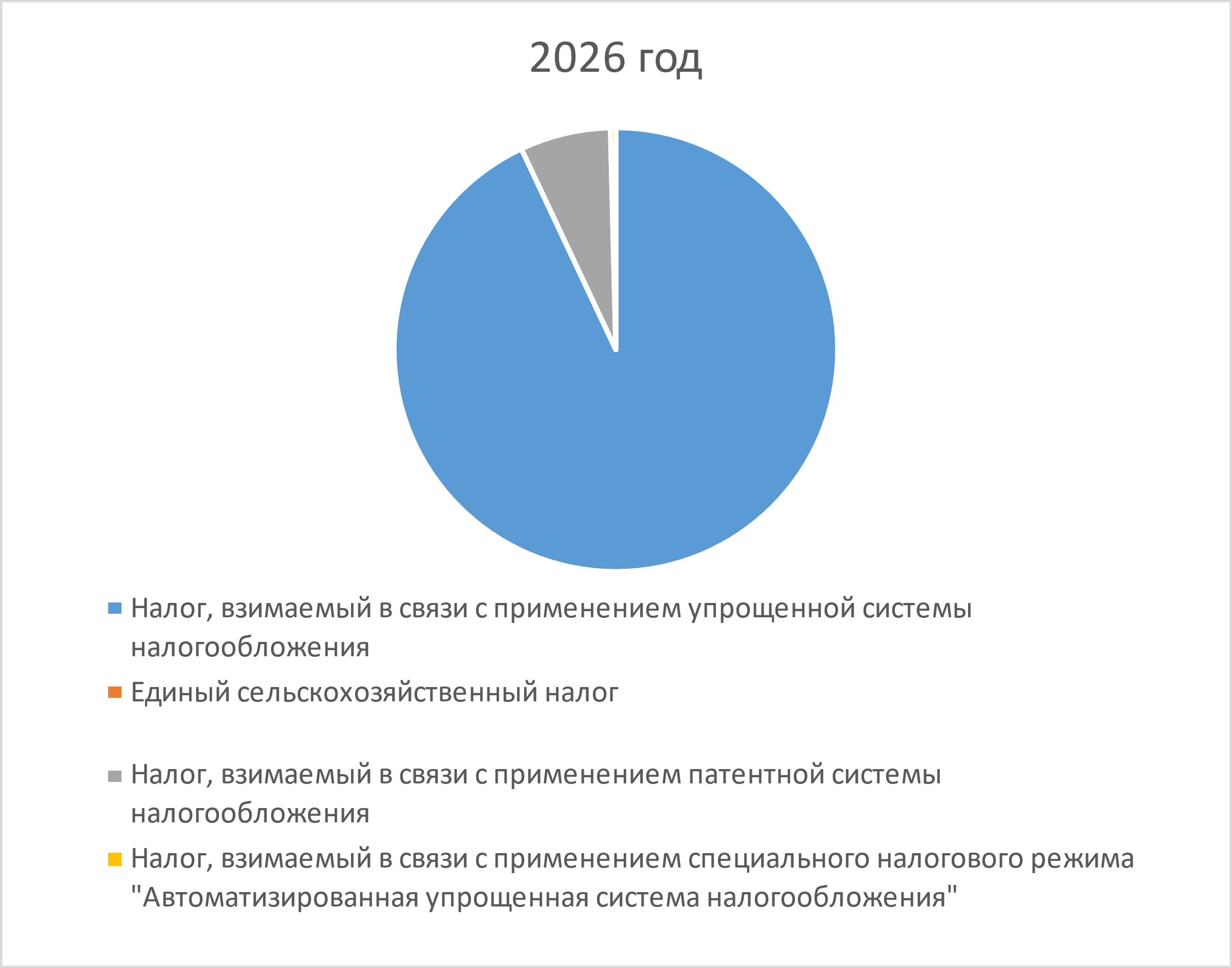 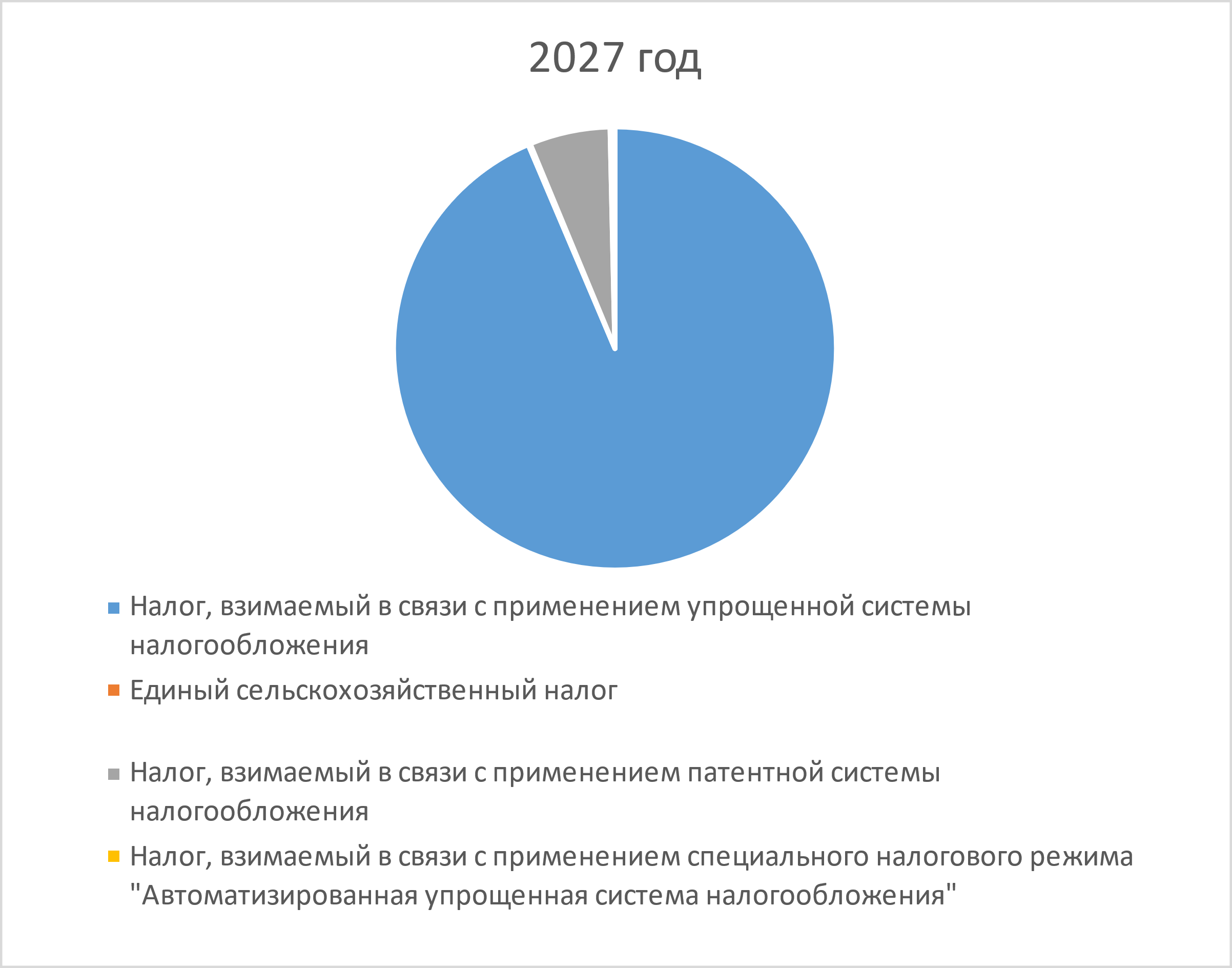 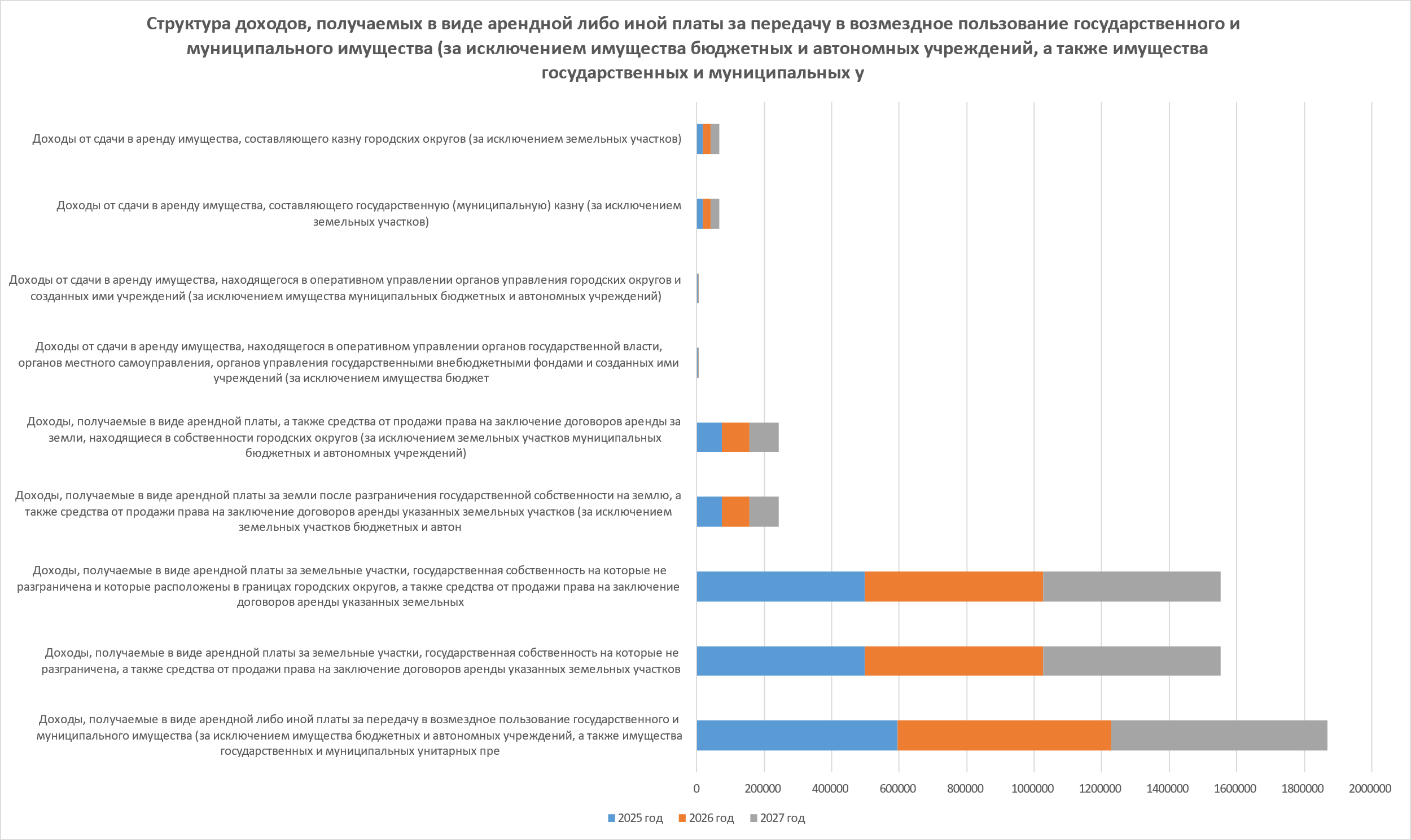 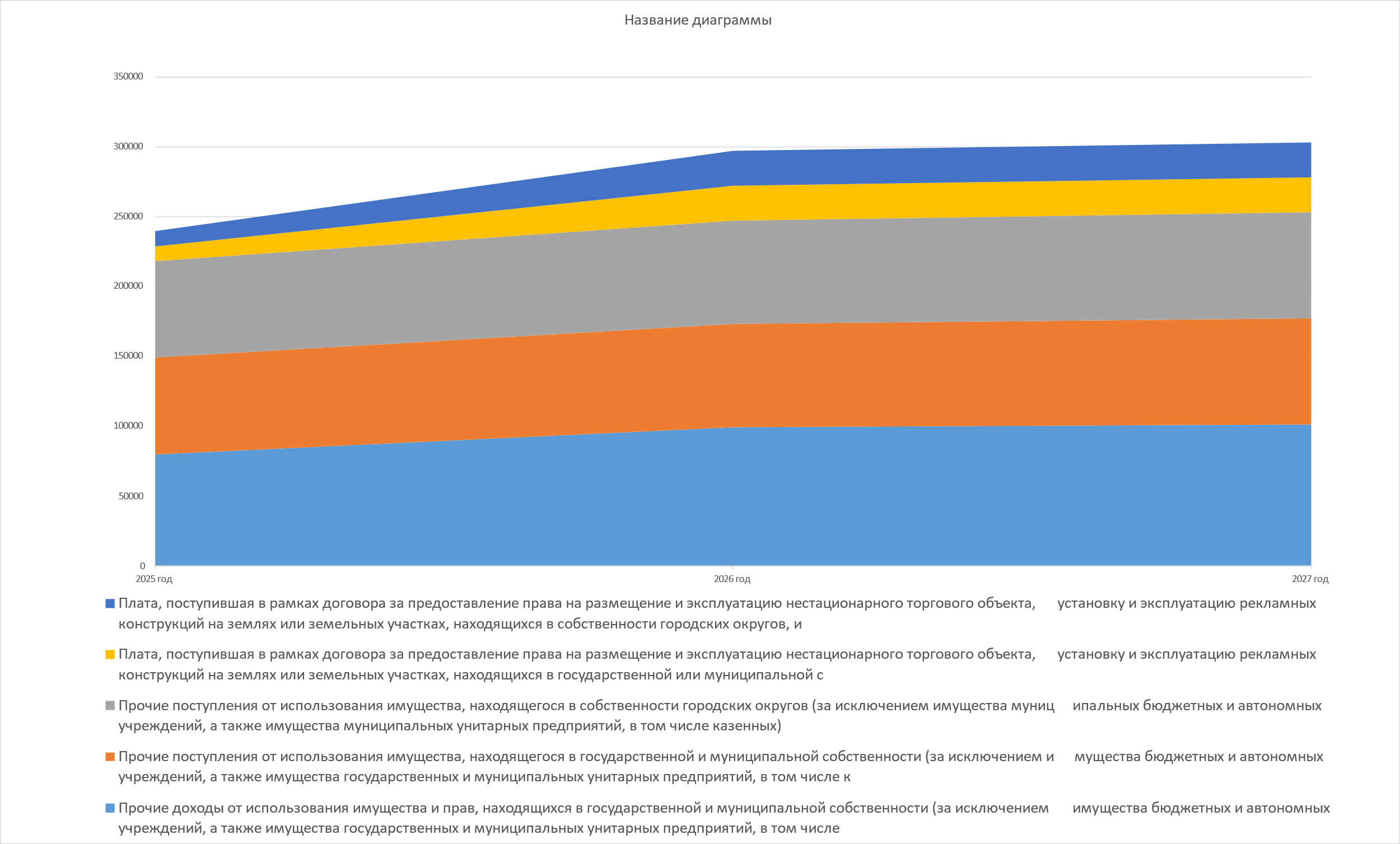 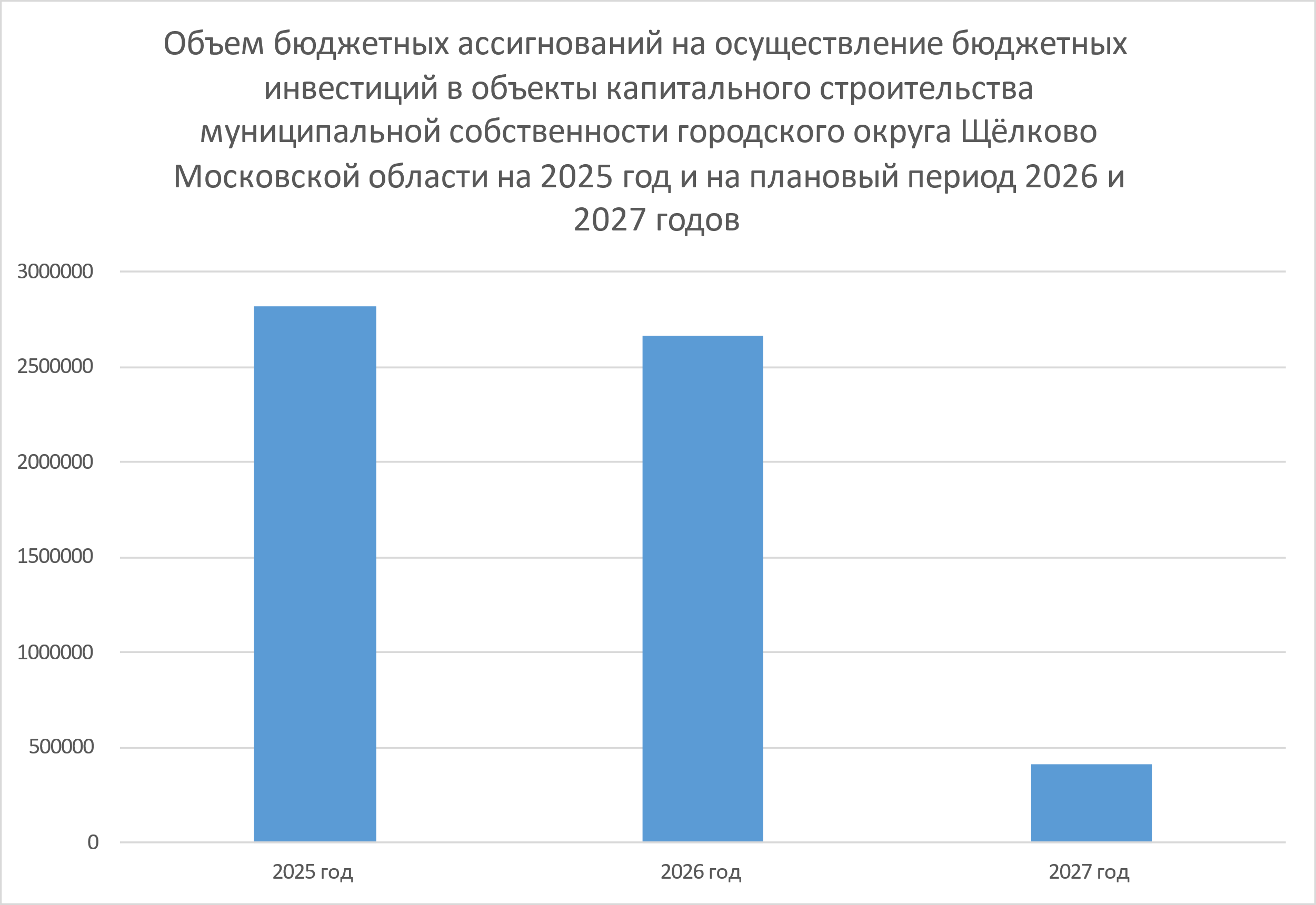 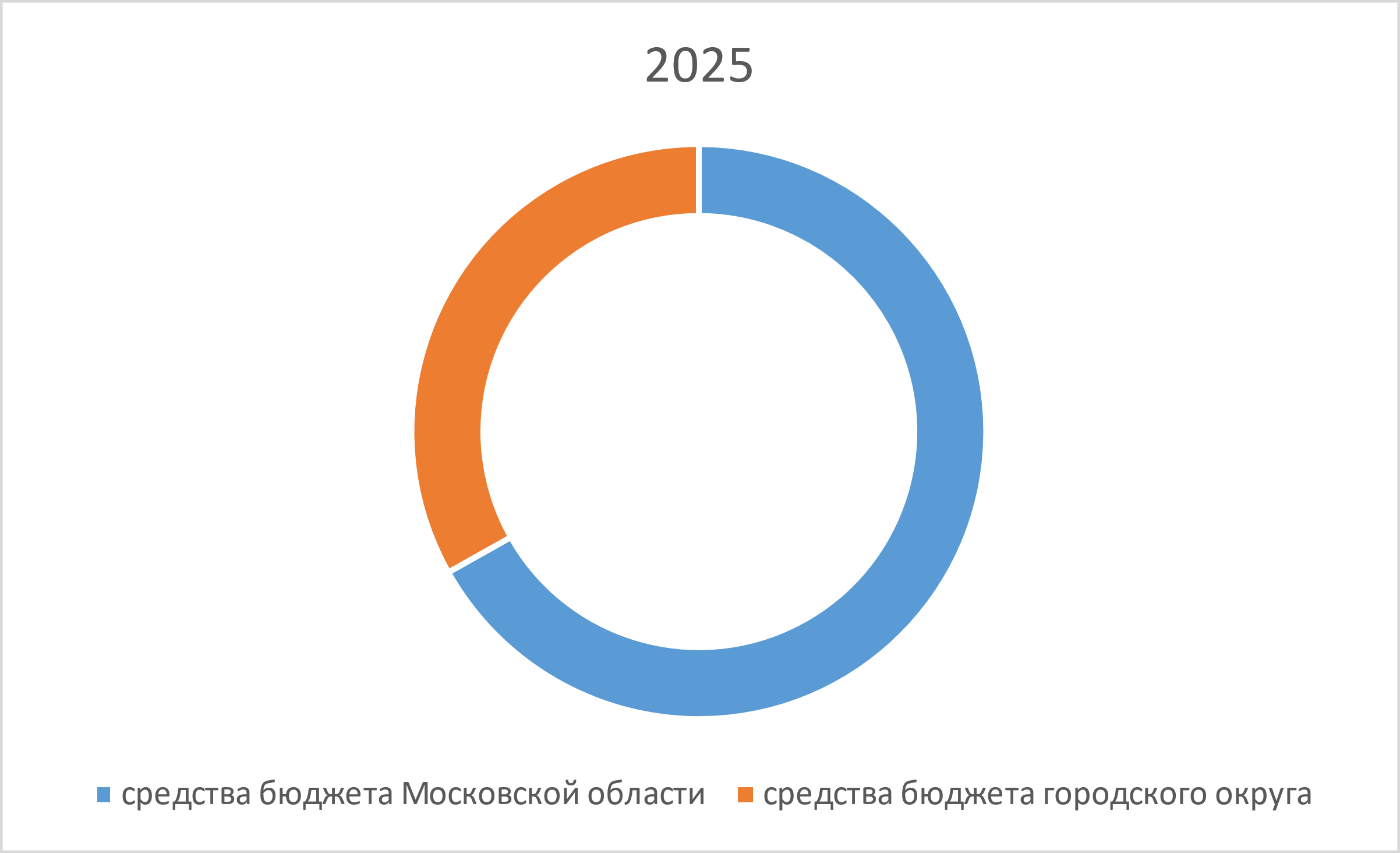 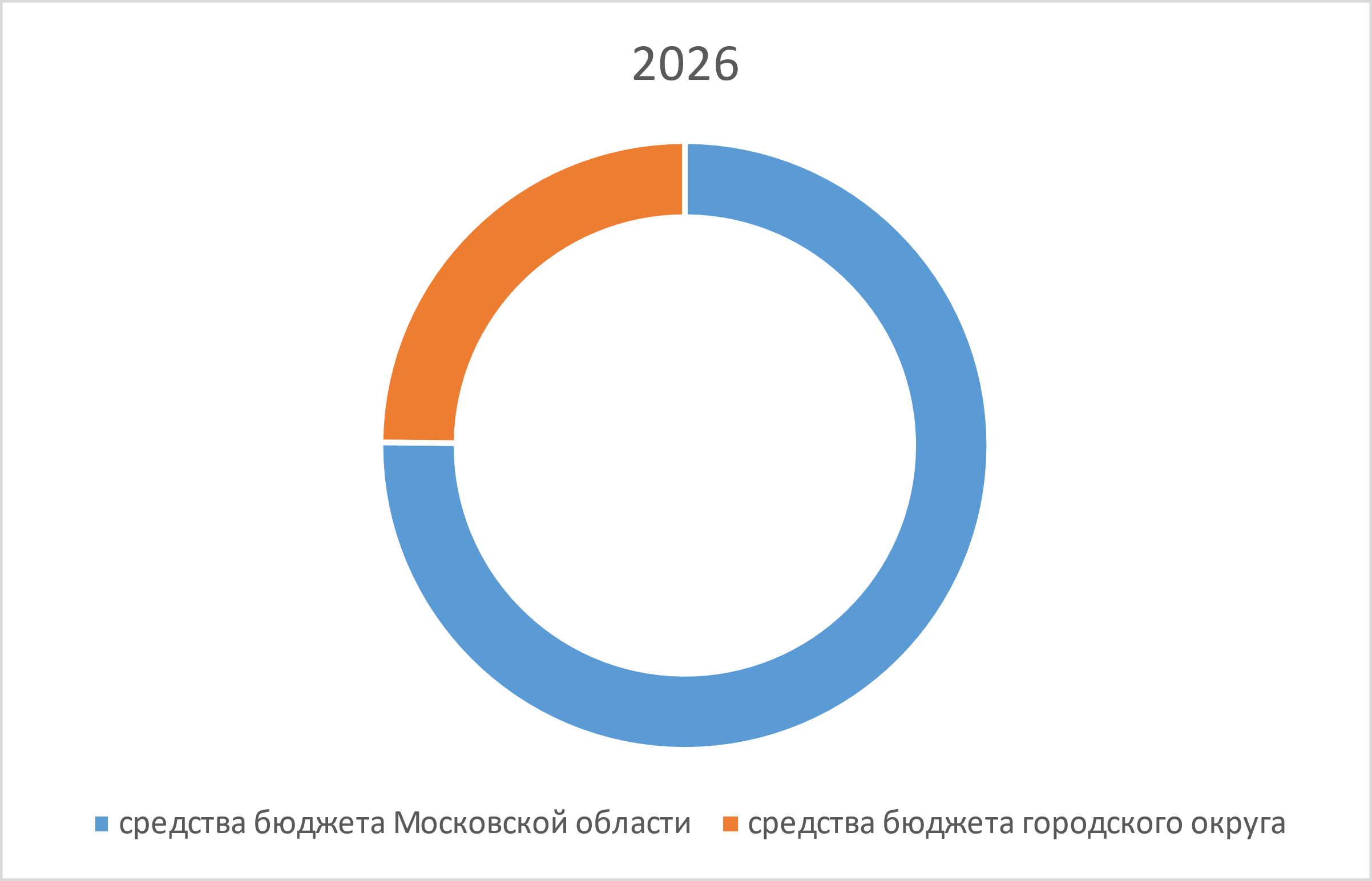 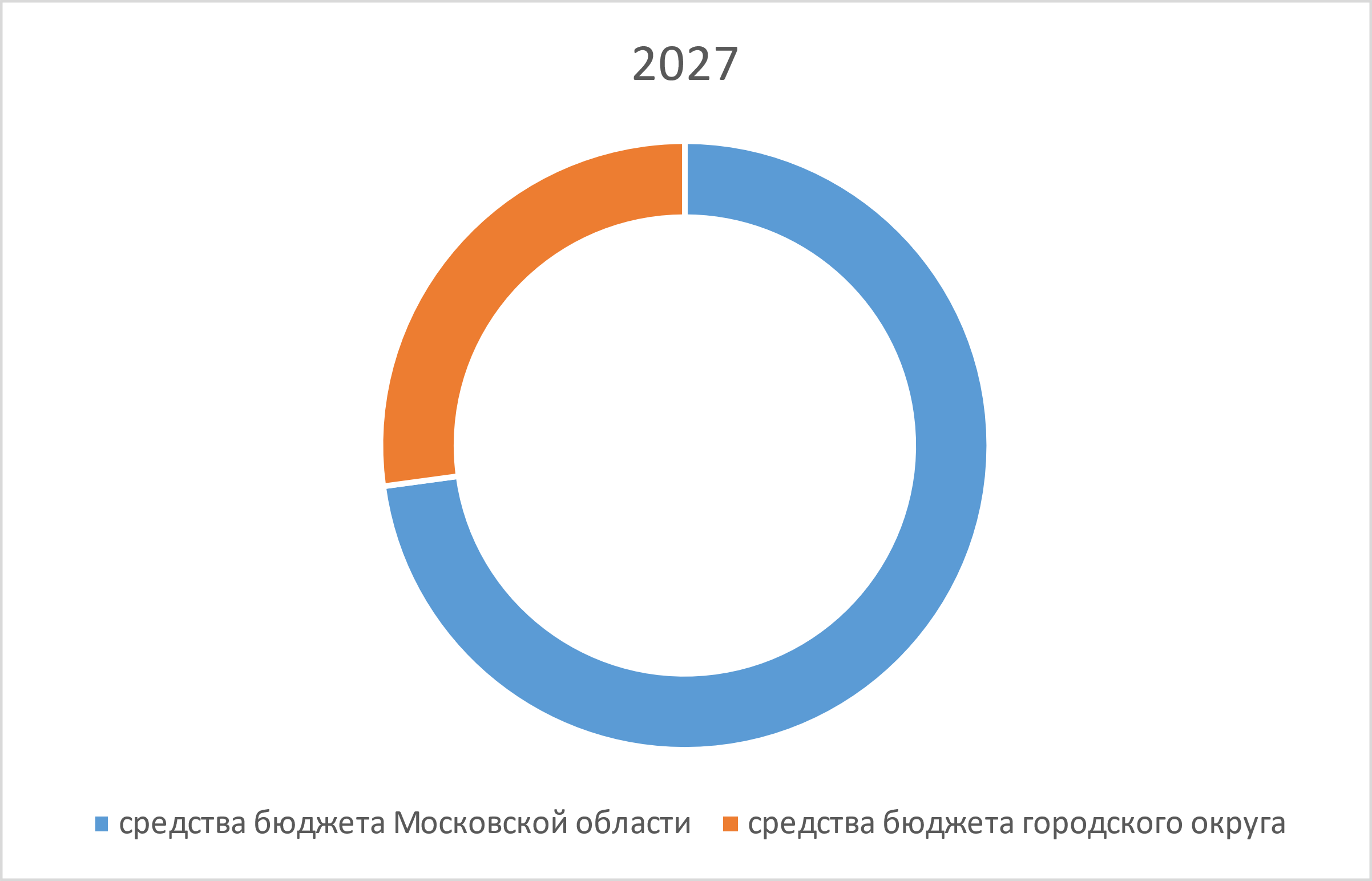 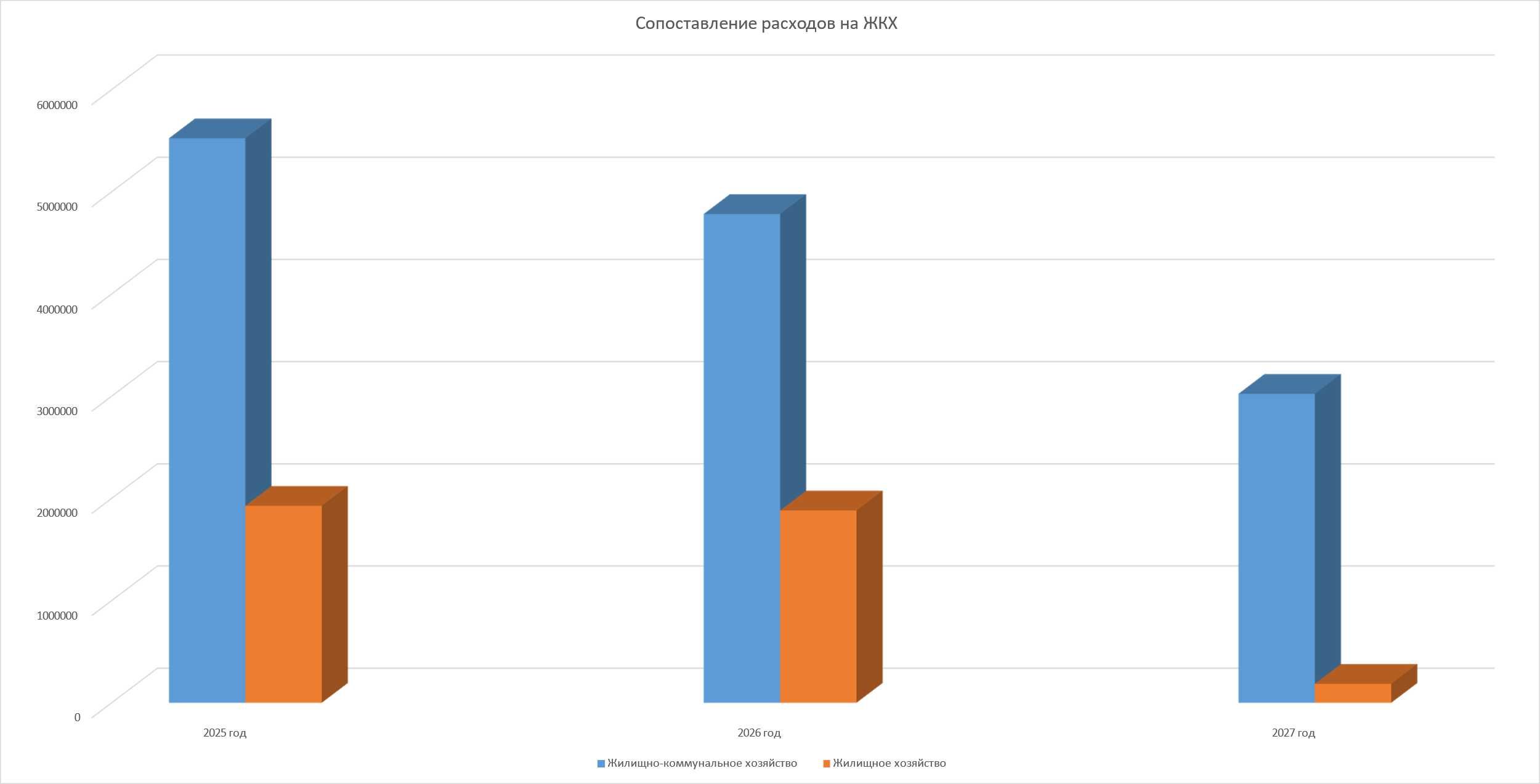 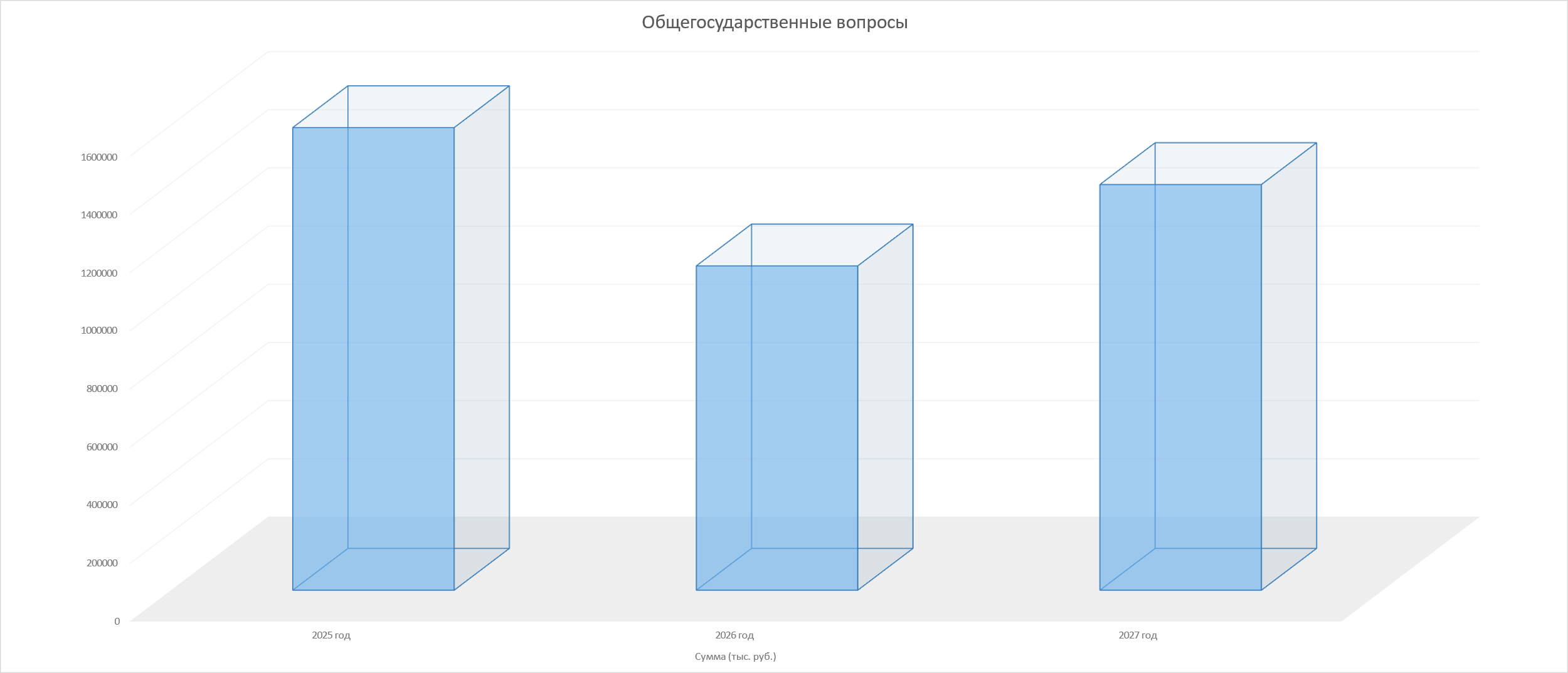 Ваше Участие в Формировании Бюджета
Предложения на сайте администрации
Оставляйте свои предложения на сайте https://shhyolkovo.ru.
Голосование за проекты
Голосуйте за проекты благоустройства города.
Приглашаем жителей принимать активное участие в формировании бюджета города, внося свои предложения и голосуя за важные проекты развития.